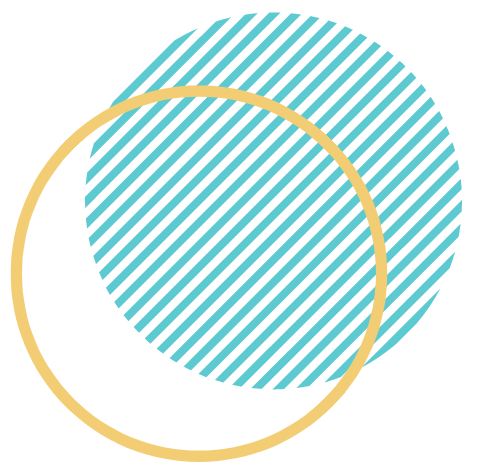 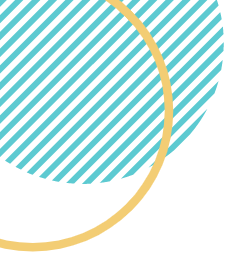 Организация деятельности с детьми раннего возраста
или
Дети с года до трех! Легко?!
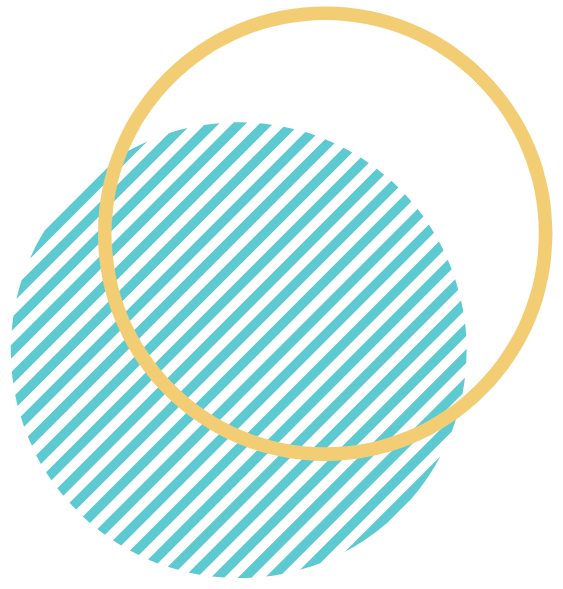 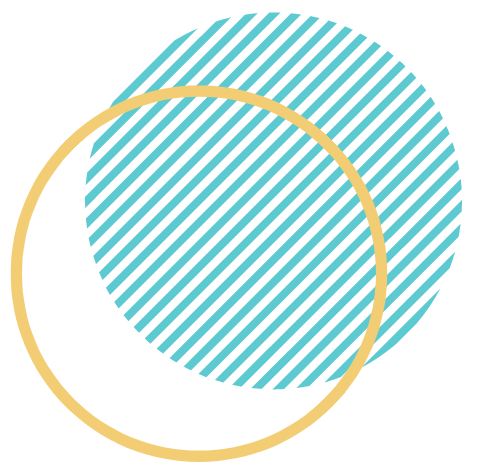 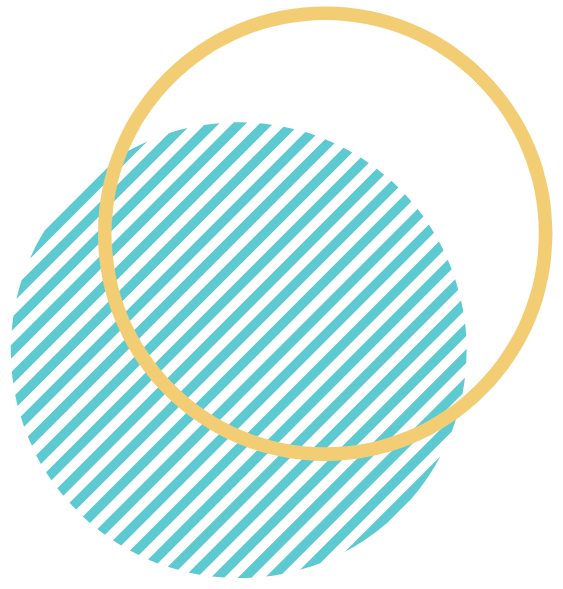 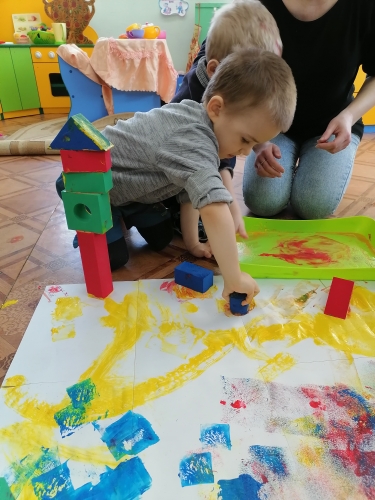 Особенности детей раннего возраста
,
Менее зависимы от взрослых, 
но еще не до конца самостоятельны
Понимают много, но сказать могут меньше
Активные исследователи
Пробуют себя в общении и взаимодействии со сверстниками
Начинает формироваться способность к произвольной саморегуляции
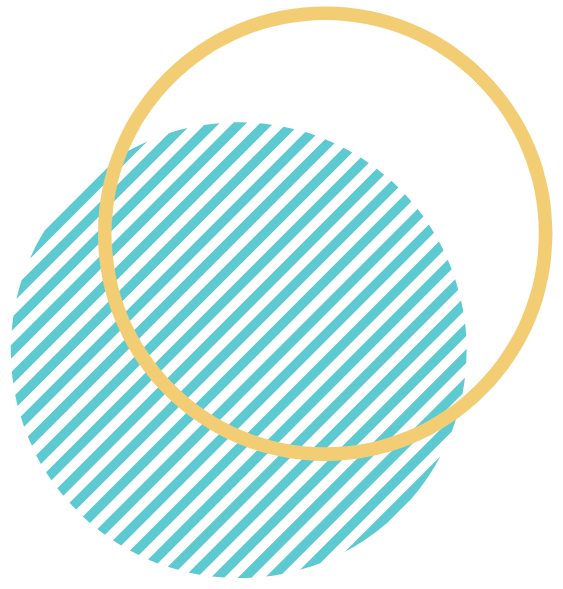 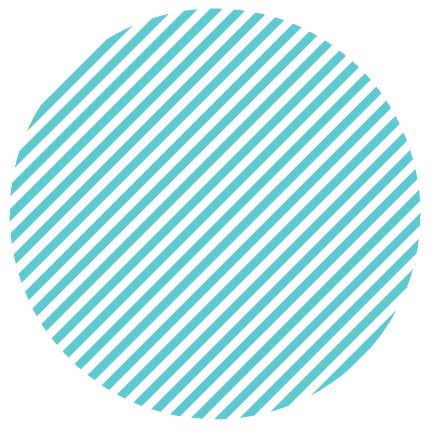 ?
Как оценить «успешность» детей?
!
Ориентируемся на показатели возраста
или смотрим динамику ребенка
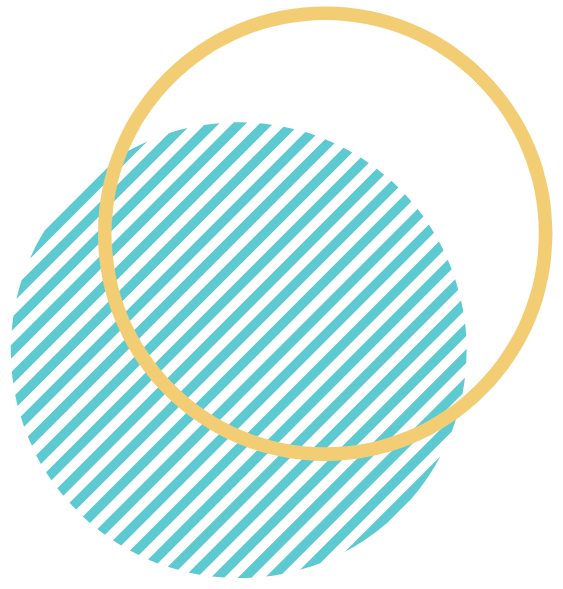 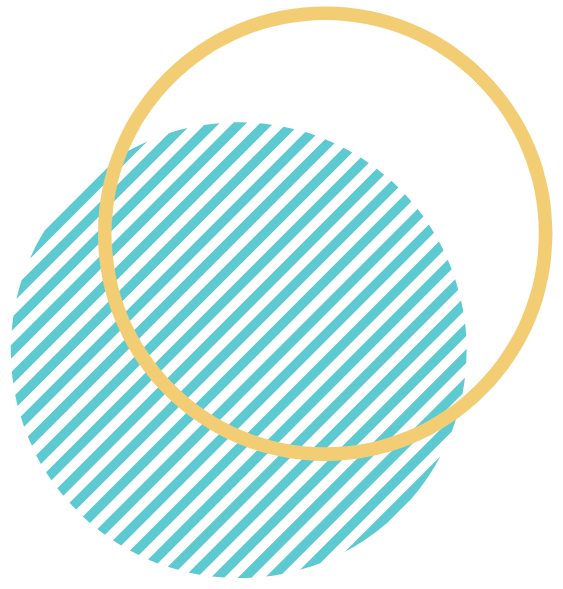 Целевые ориентиры
Развиваются навыки:
крупной моторики, основных видов движения, дети лучше владеют своим телом, сохраняют равновесие проходя по дороже с возвышением.
мелкой моторики, совершенствуются умения пальчиков.
познания и исследования различных материалов, текстур. Ребенок проявляет исследовательский интерес, взаимодействуя с разными материалами, стремится извлечь звук, пересыпает, испытывает на прочность, сравнивает жесткость.
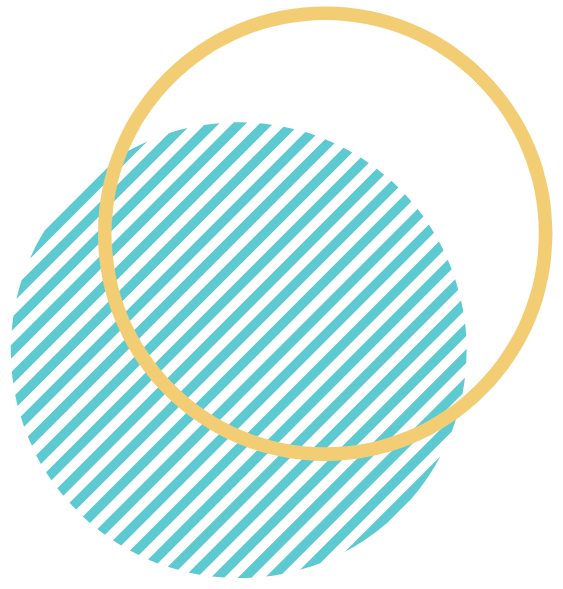 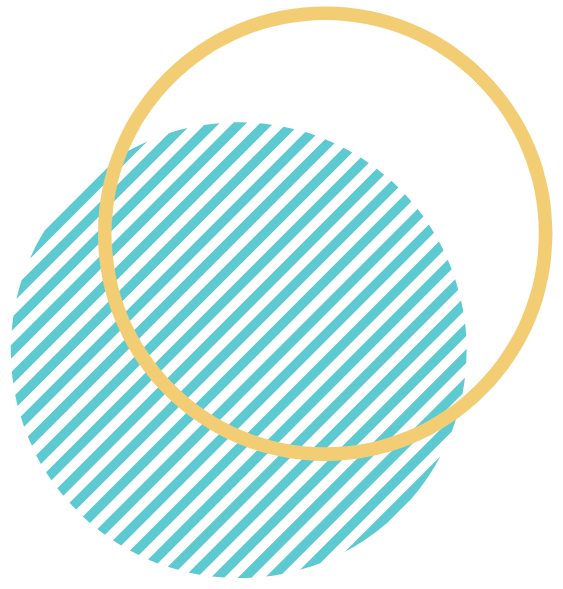 Целевые ориентиры
Развиваются когнитивные и познавательные способности, ребенок проявляет интерес и различает цвета, формы, называет животных.
Развивается интерес к творческой деятельности, ребенок работает с различными материалами (краски, пластилин, крупы), ценит процесс, а не результат.
Развивается произвольность деятельности и поведения.
Дети задействуют другие каналы получения информации, использование которых раньше вызывало страх (например, ходить босиком по различным поверхностям, рисовать красками, используя только ладошки или пальчики, всем телом погружаться в ванночки с каким-либо наполнением).
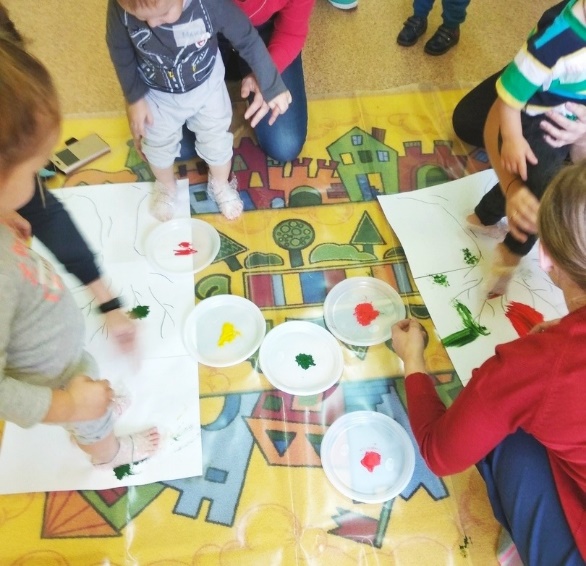 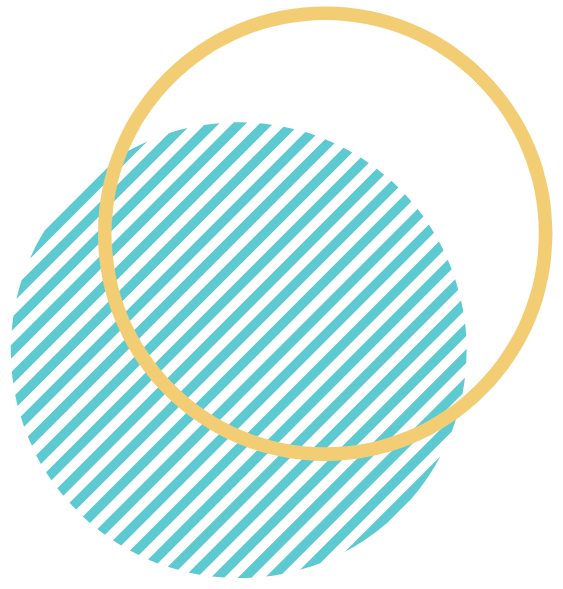 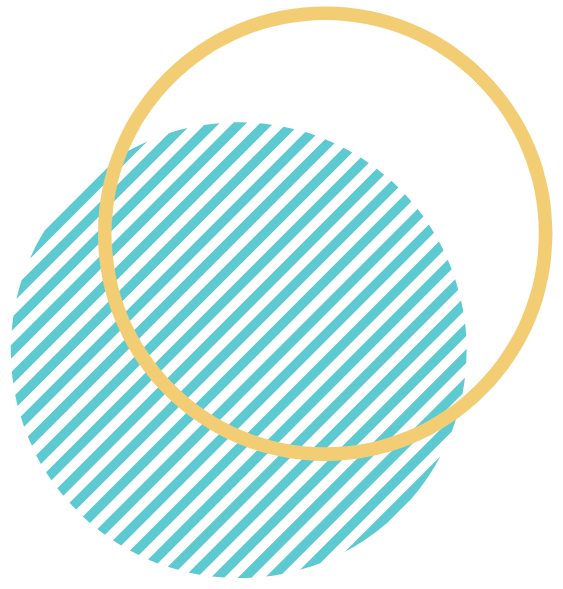 Условия развития детей раннего возраста
Дайте детям возможность экспериментировать со звуком, цветом, светом, различными текстурами и фактурами.
Очень эффективным является развитие ребенка в повседневной деятельности.
3
1
Мелкая моторика ребенка – это ключик к развитию. Поэтому обеспечьте в группе детского сада возможность что-то пересыпать, рвать, перебирать.
4
2
Взрослый рядом, проговаривает и сопровождает детскую деятельность.
,
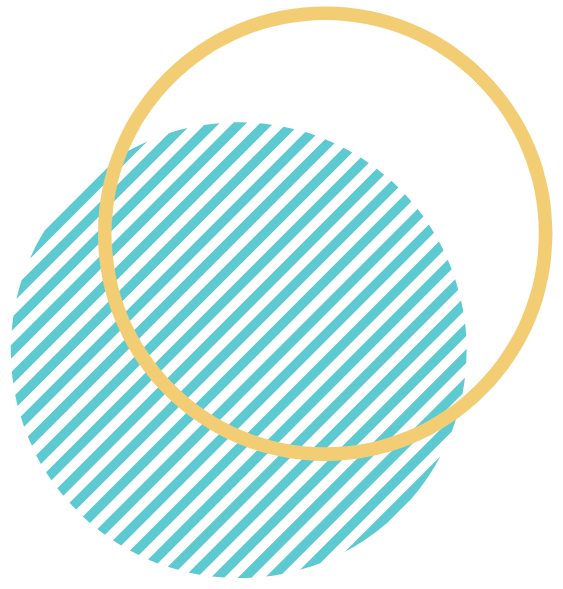 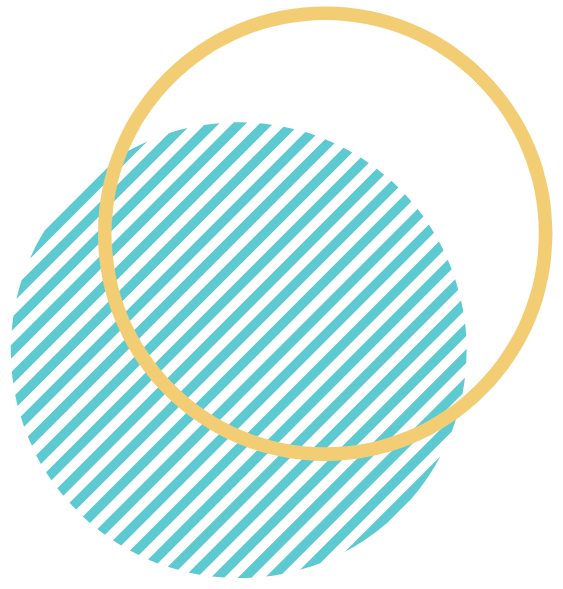 Эффективные методики развития 
детей раннего возраста?
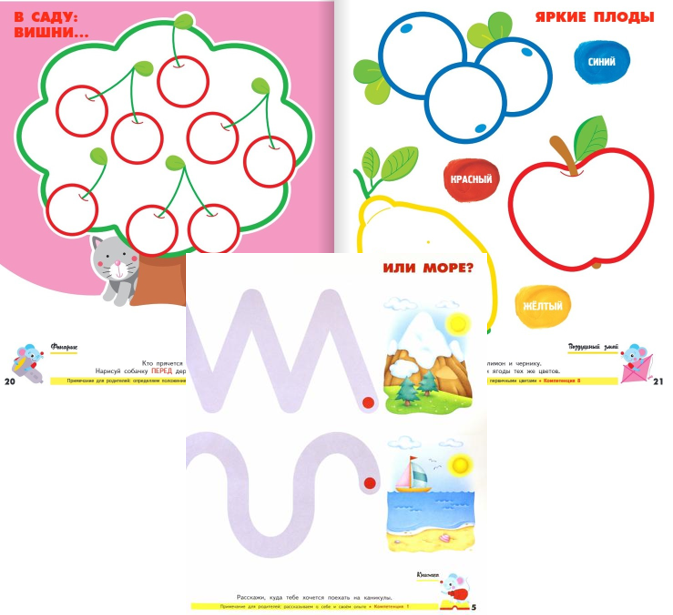 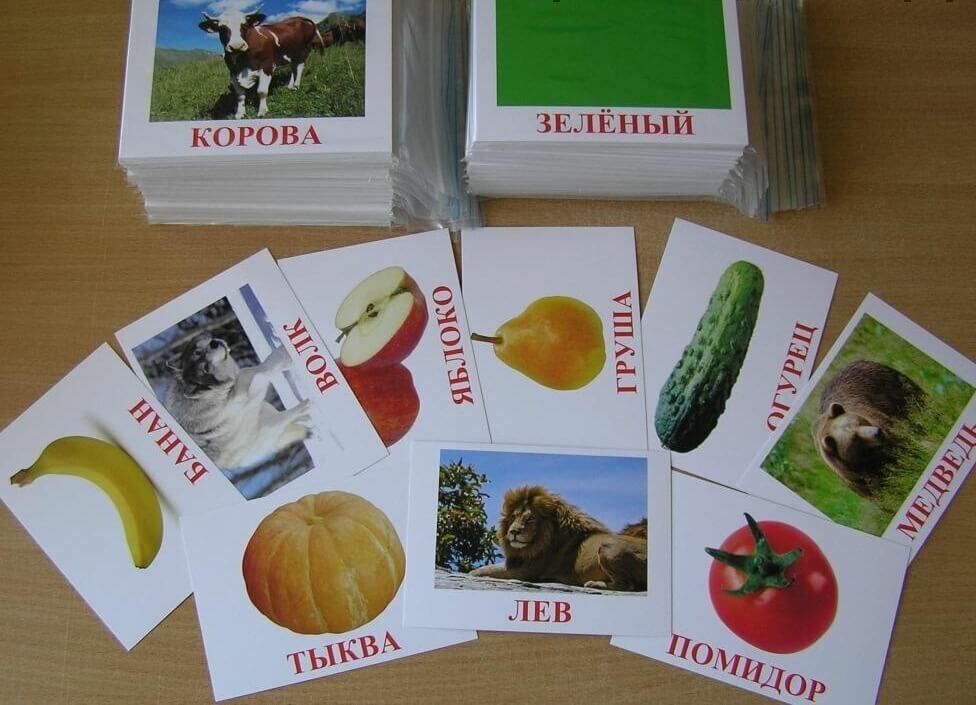 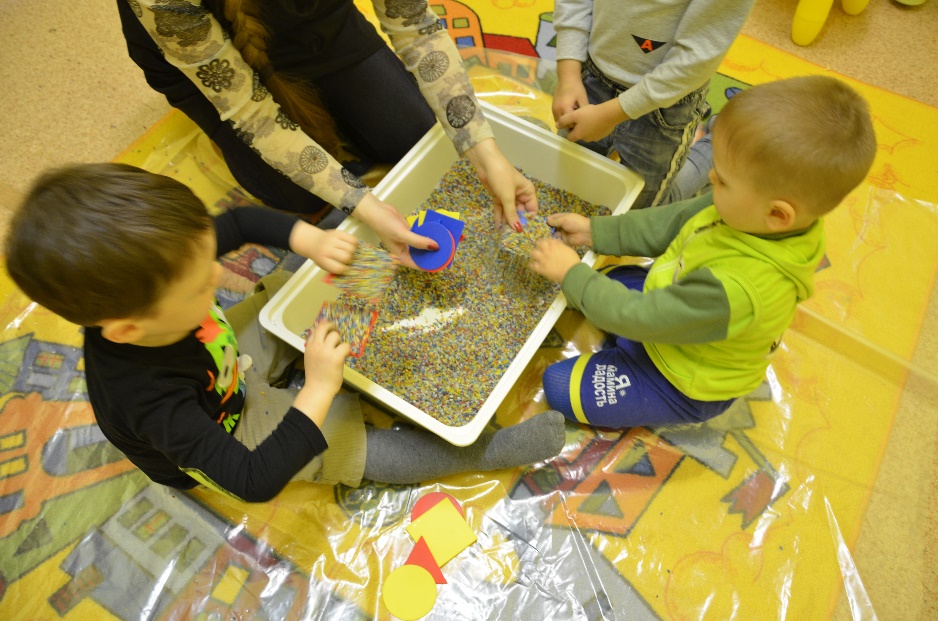 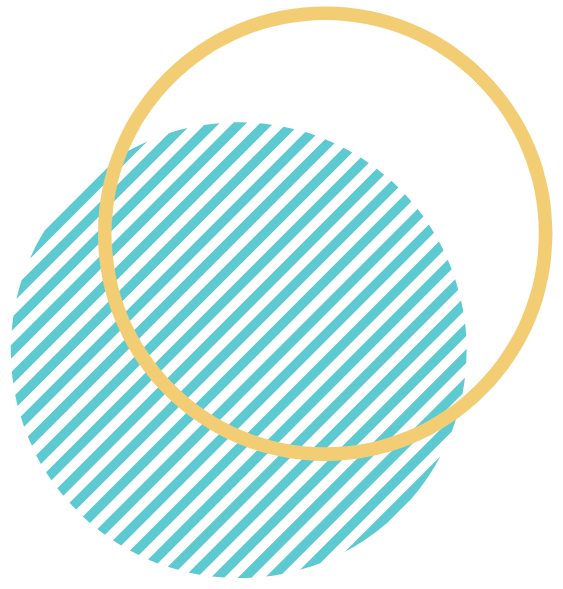 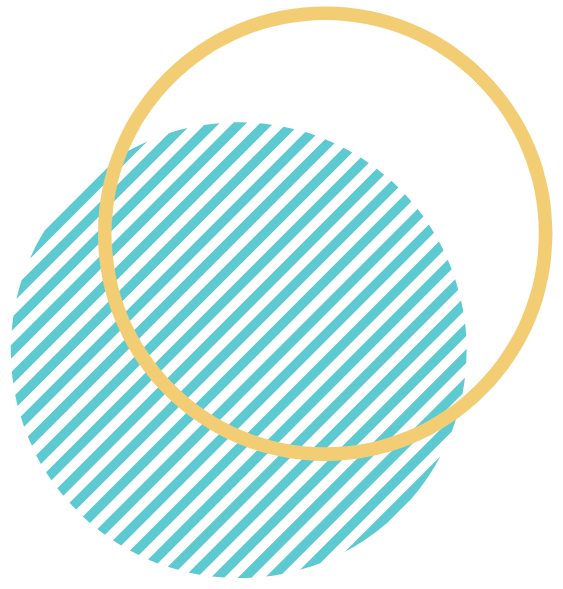 Комплект «Наука с пеленок»
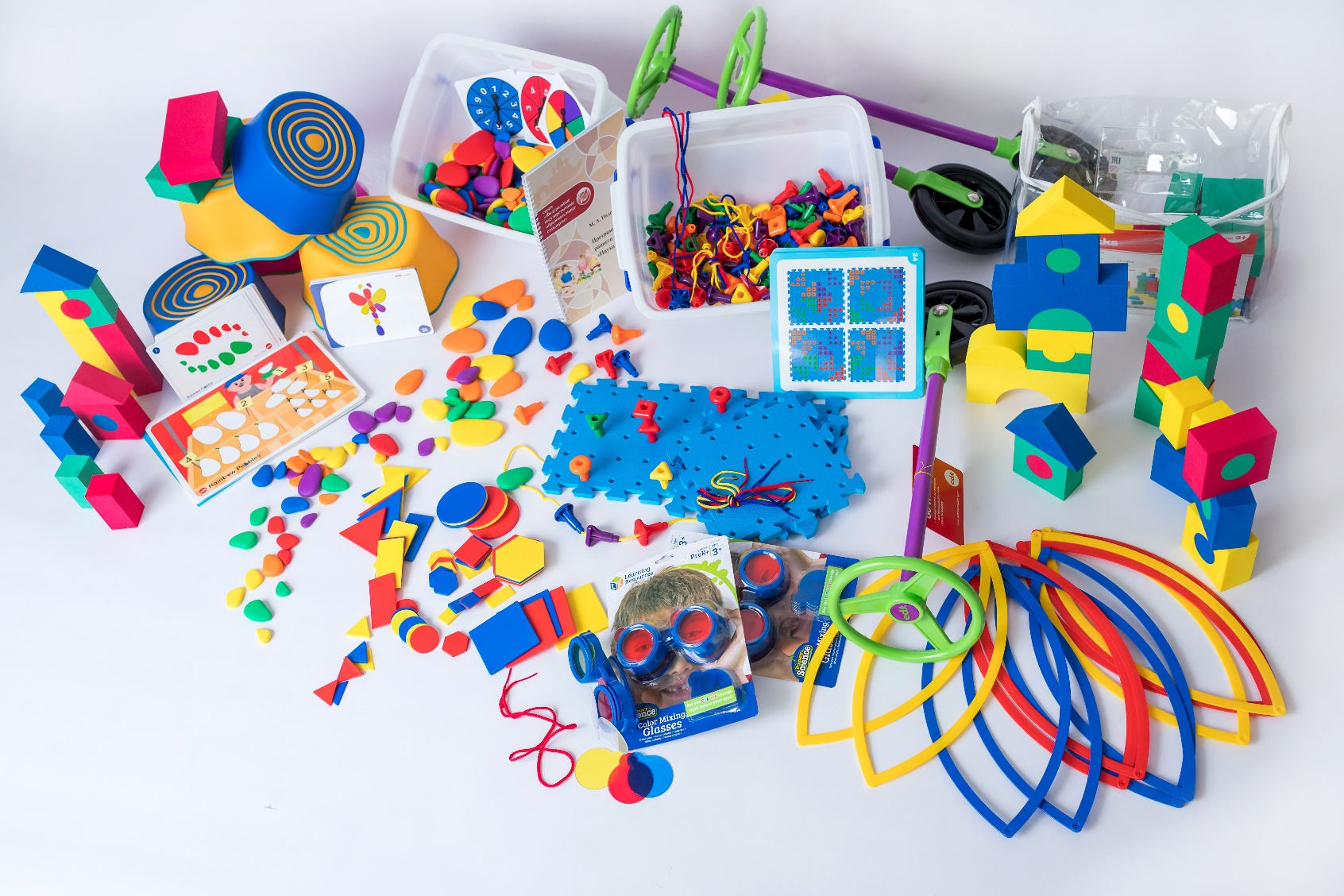 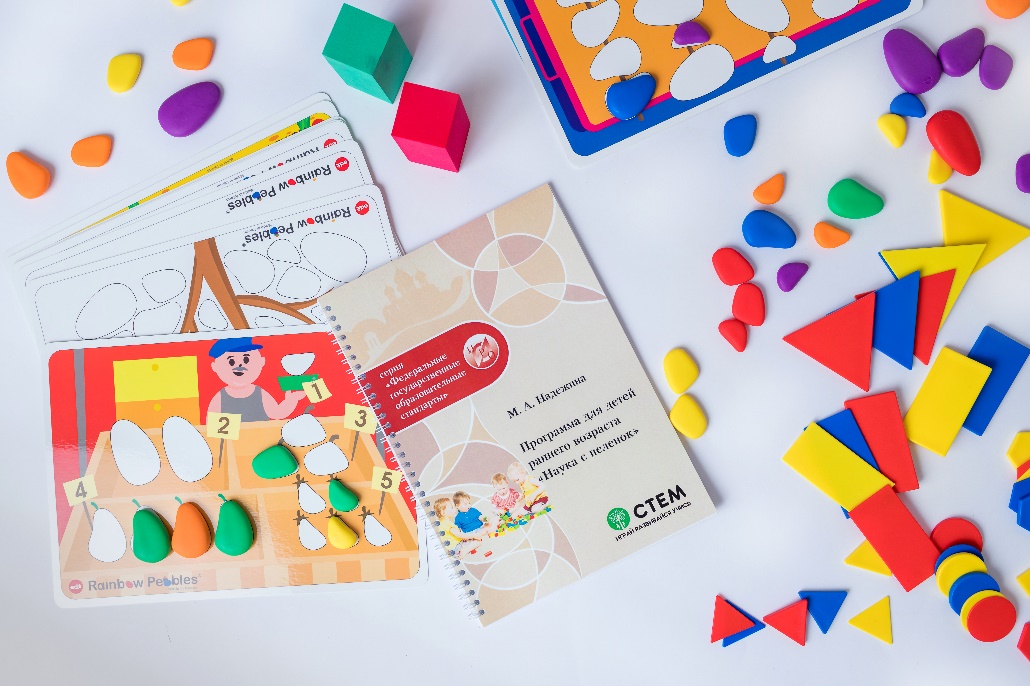 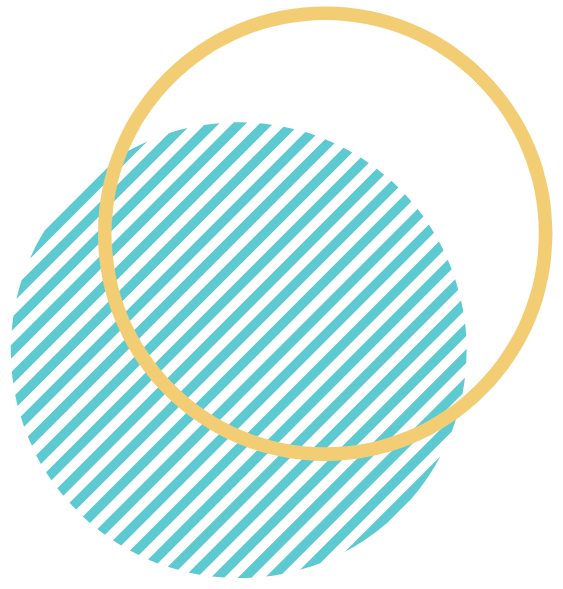 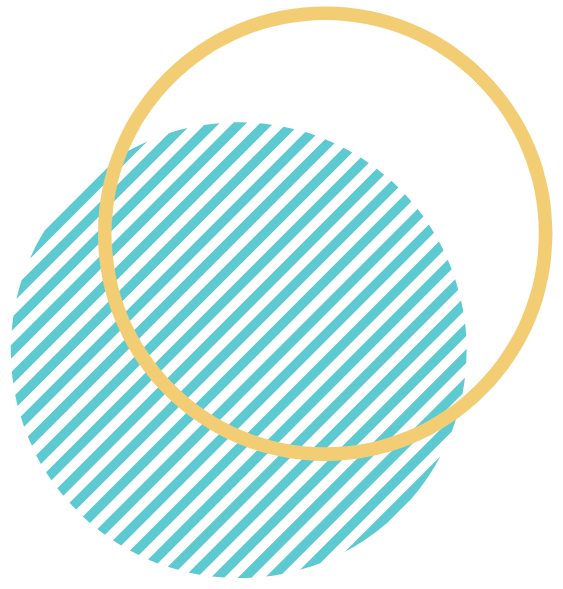 Инструменты работы педагога
Сенсорные ванночки – это крупные ванночки с невысокими бортами, наполненные каким-либо материалом. Размеры ванночки позволяют ребенку при желании в нее сесть. К примеру, ванночка с крупой или с обрезами ткани.
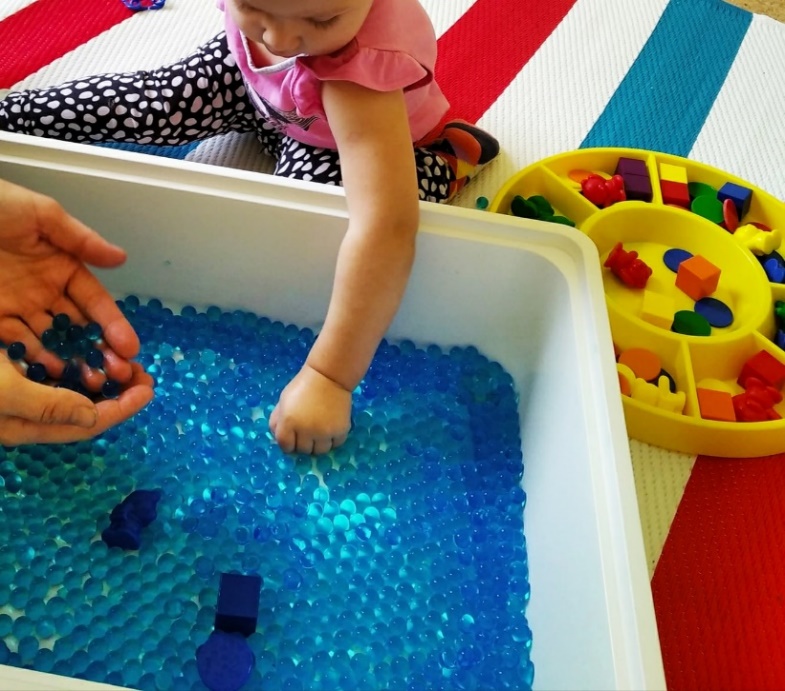 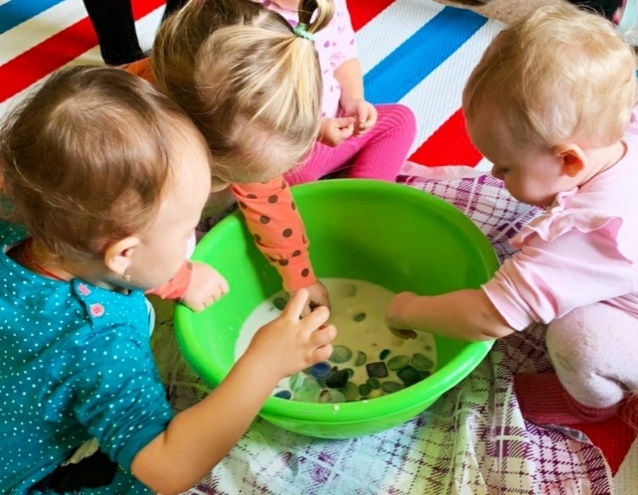 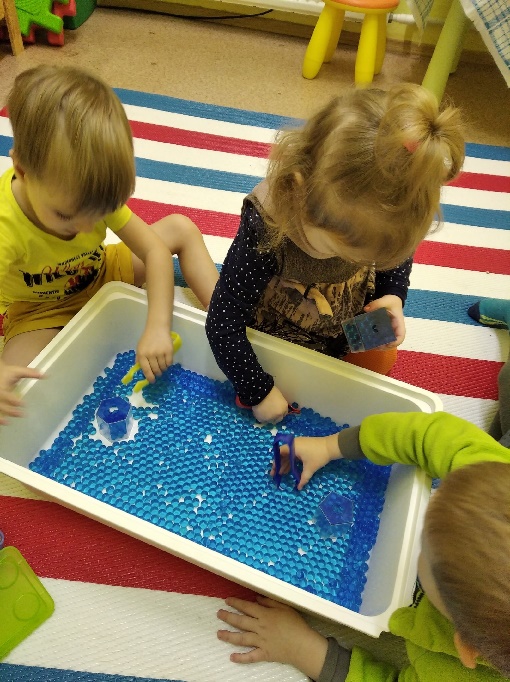 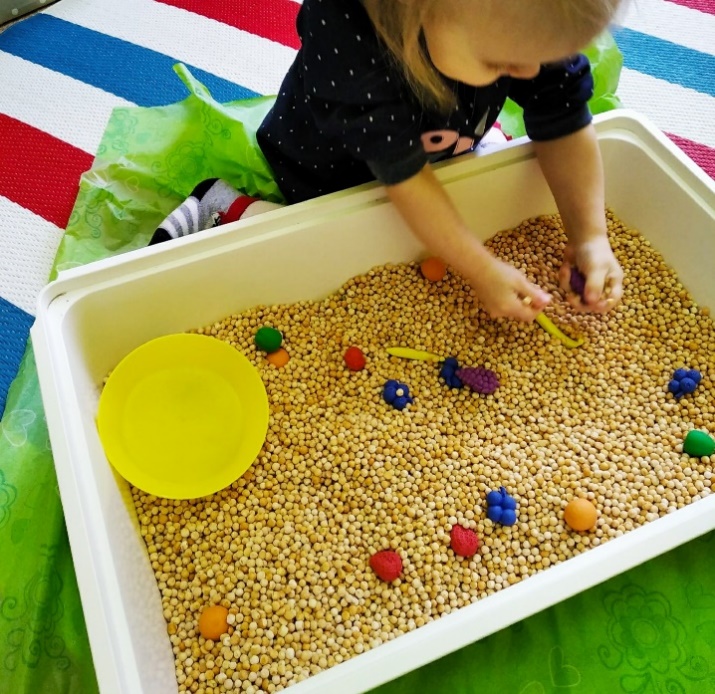 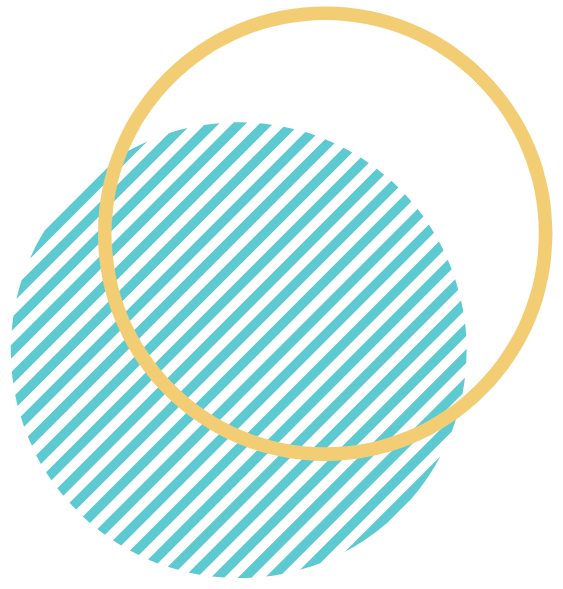 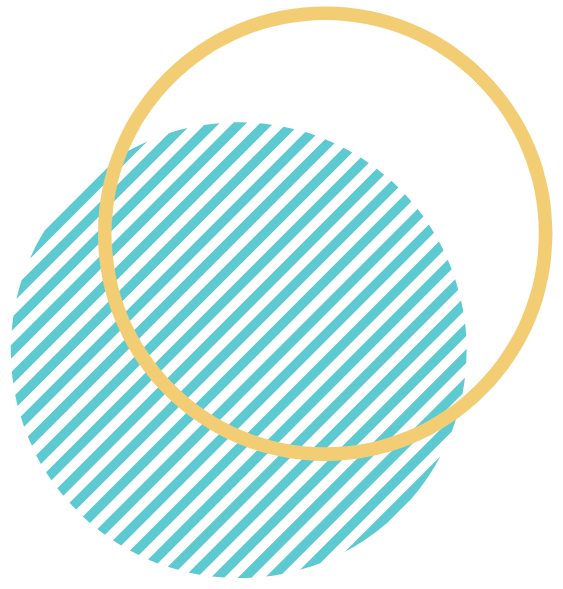 Инструменты работы педагога
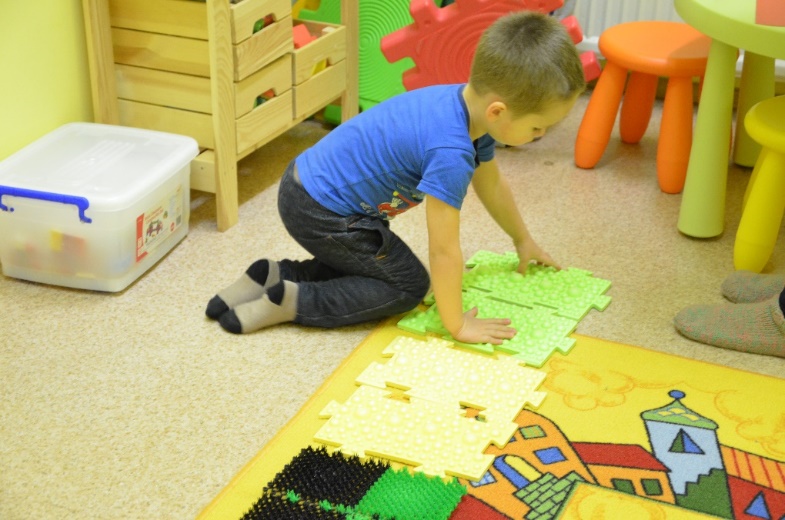 Сенсорный дорожки – это дорожки из материалов разных сенсорных свойств. 
Дорожки могут:
относиться к определенной теме 
(к примеру, «Осень») 
создаваться по определенным условиям 
(к примеру, ребенок создают круглую дорожку или широкую, узкую)
предлагать ребенку взаимодействие с различными материалами
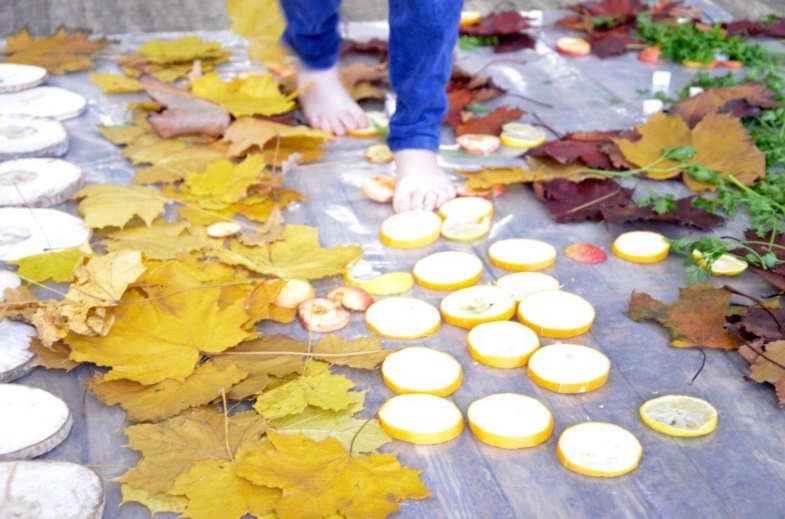 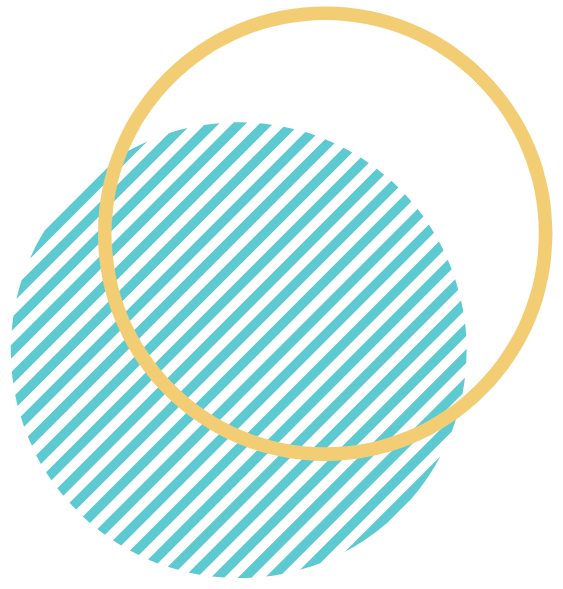 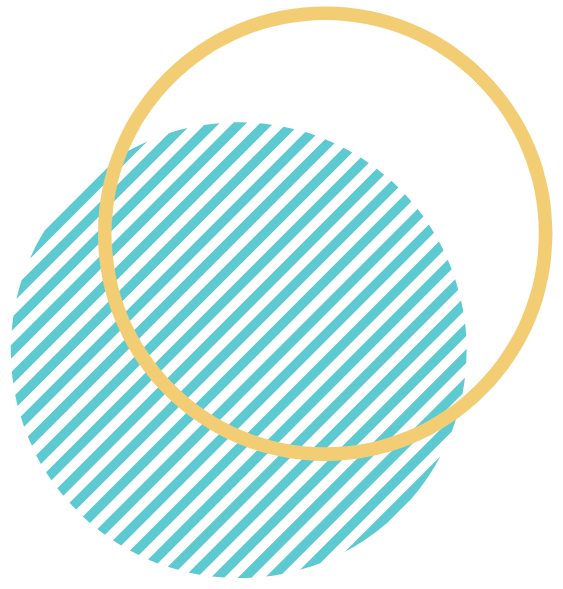 Инструменты работы педагога
Игры на подносе – это различные игры-упражнения на развитие мелкой моторики, которые выполняются они на индивидуальных подносиках. 
Ребенок манипулирует с различными предметами: нанизывает, приклеивает, отклеивает, ведет пальчиками.
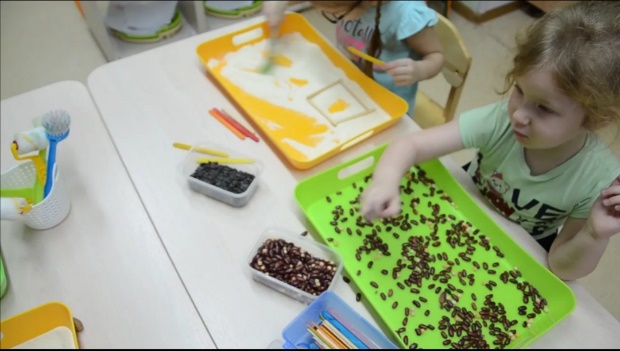 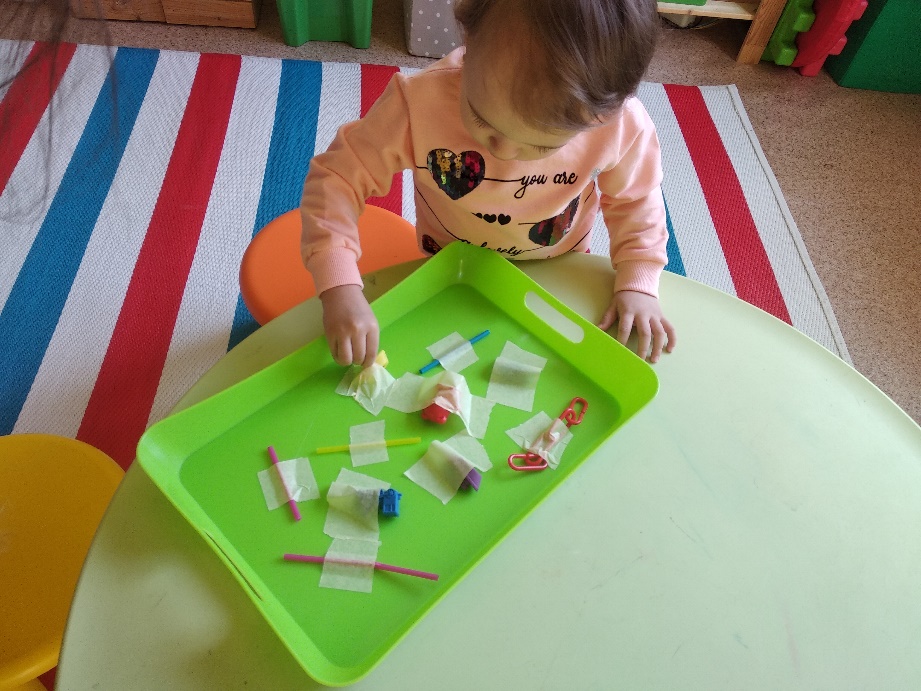 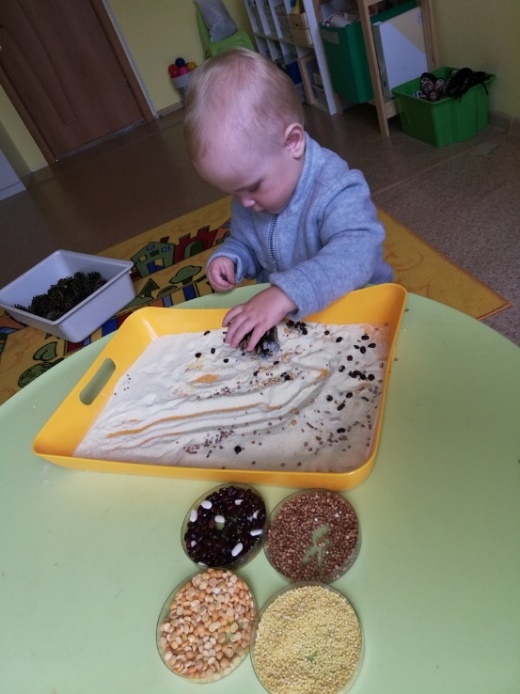 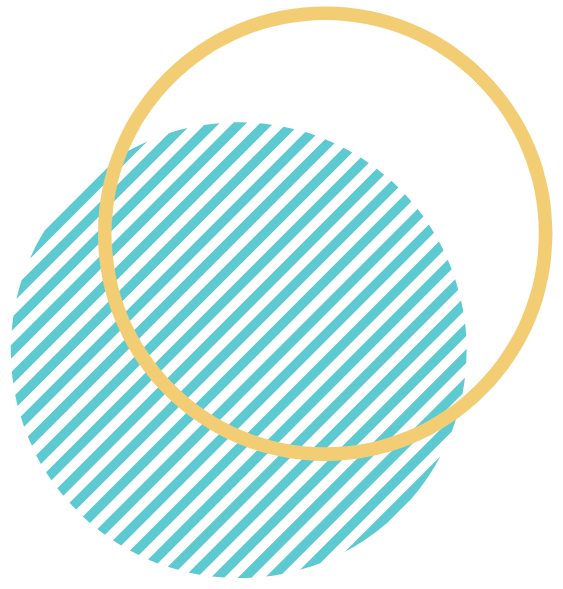 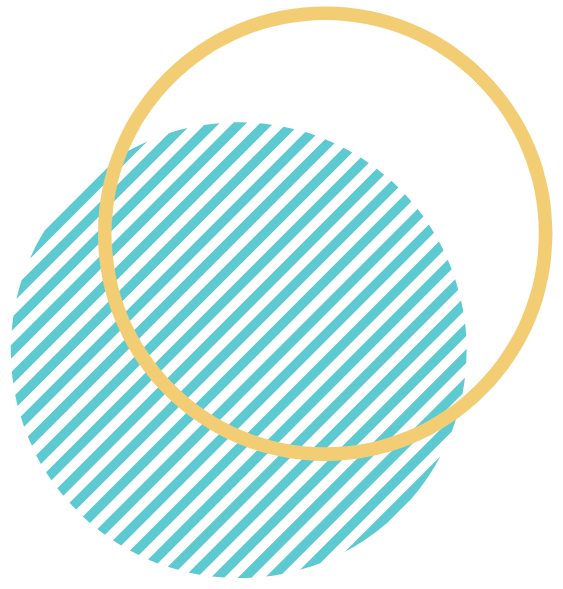 Этапы организации детской деятельности
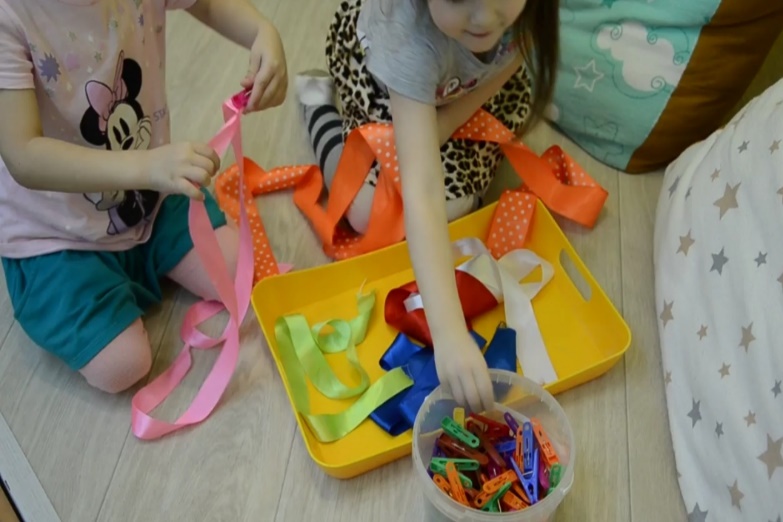 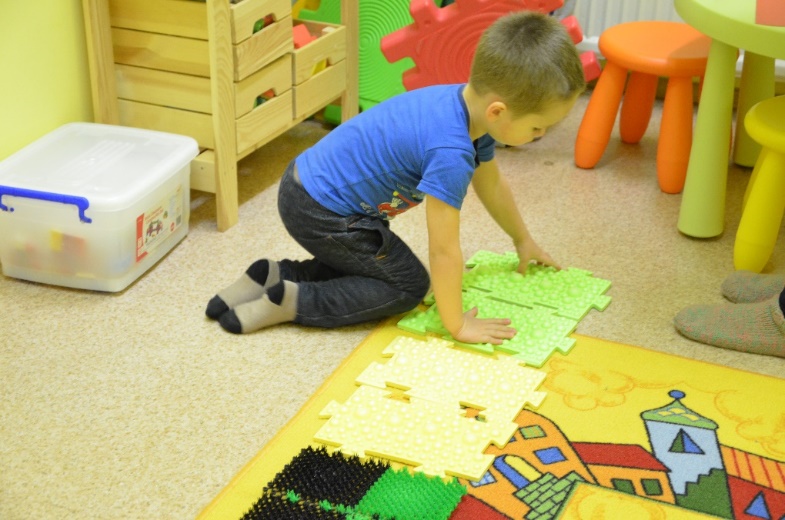 Сенсорное развитие (ванночки)
Развитие крупной моторики (дорожки)
 Развитие мелкой моторики
Познавательное развитие
Творческое развитие
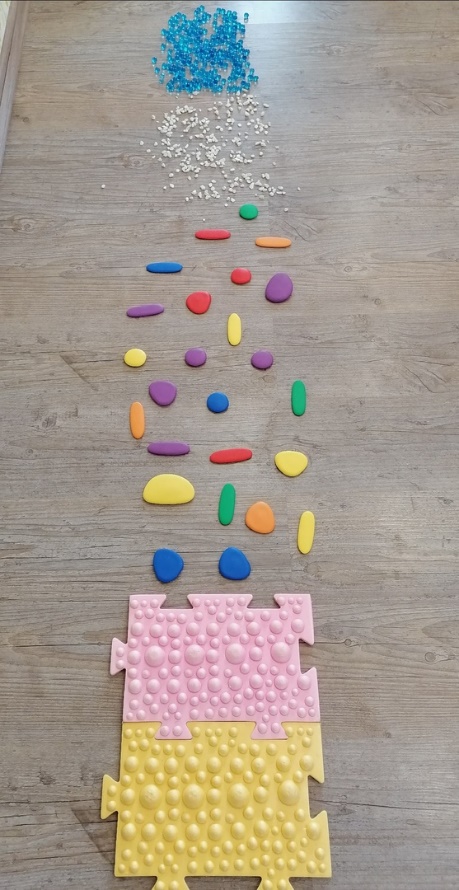 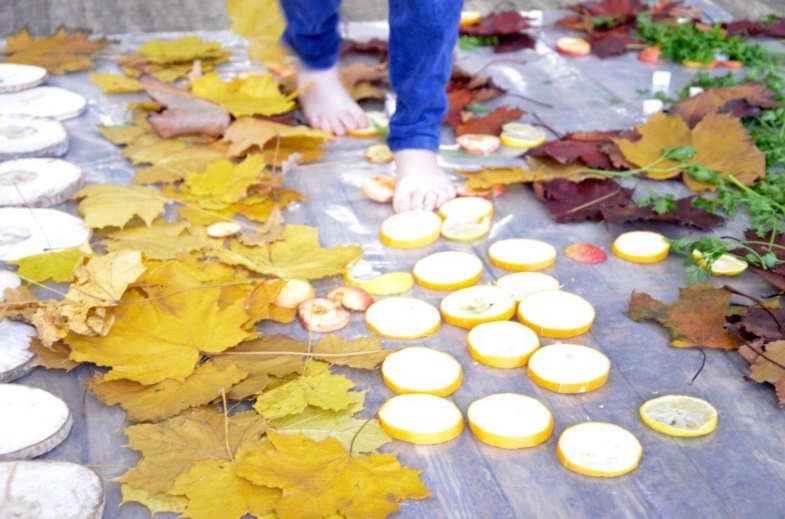 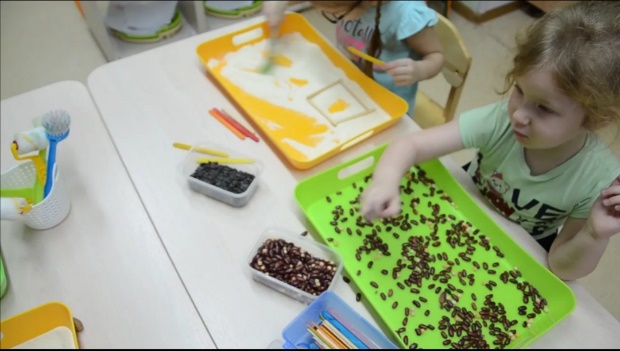 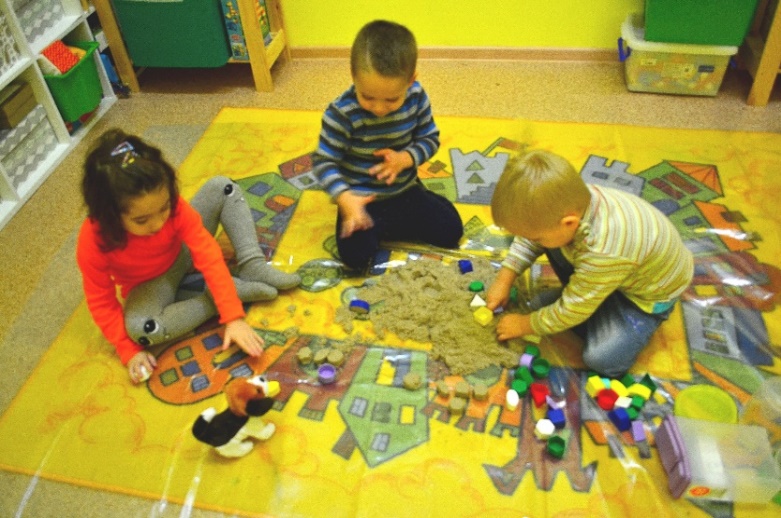 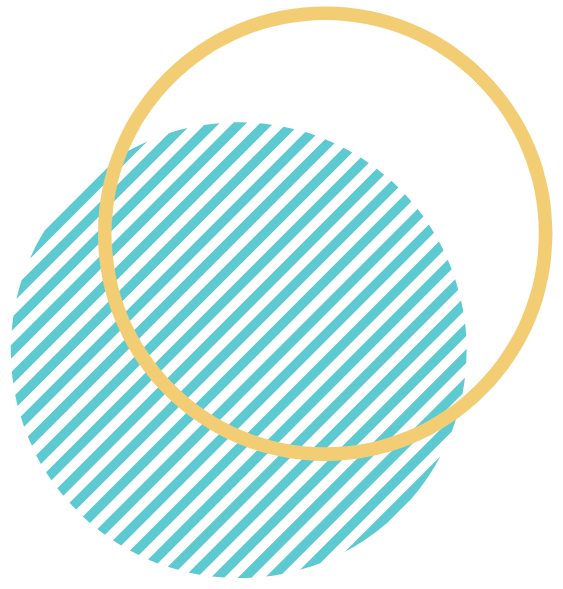 ?
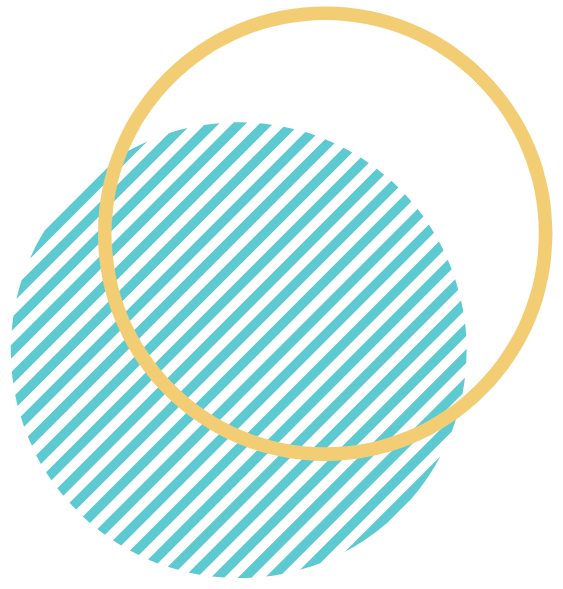 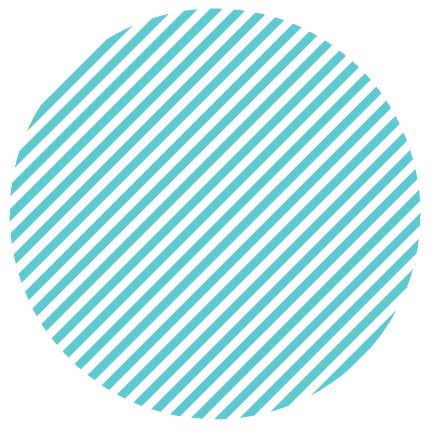 ?
СПАСИБО ЗА ВНИМАНИЕ!
ГОТОВЫ ОТВЕТИТЬ НА ВАШИ ВОПРОСЫ
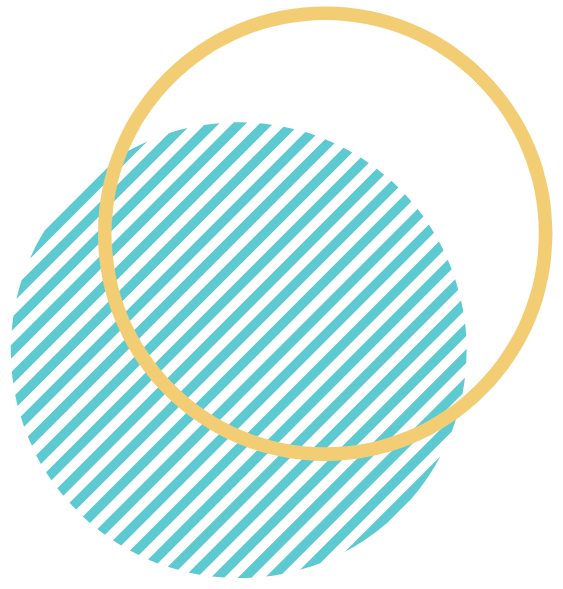 ?
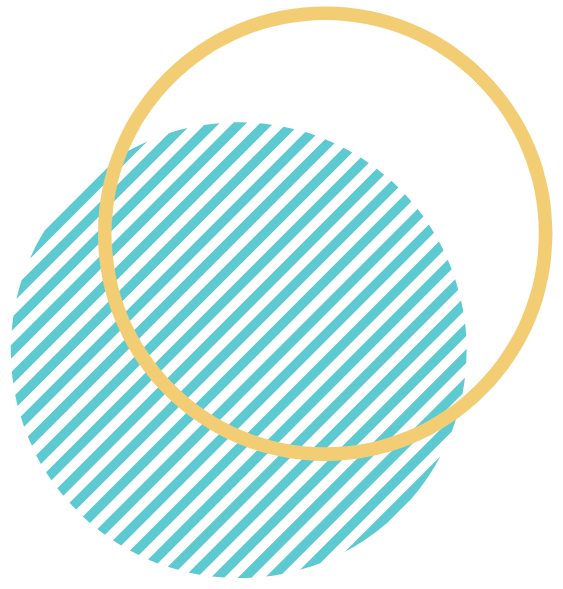